BOGÁRVILÁG ÓVODA  NAGYMÁCSÉD
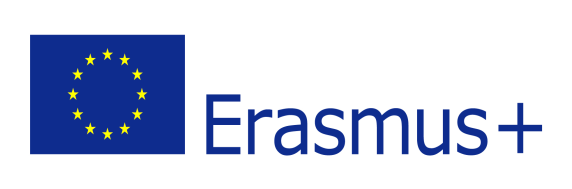 ERASMUS+ pályázat tevékenység terve

AUGUSZTUS
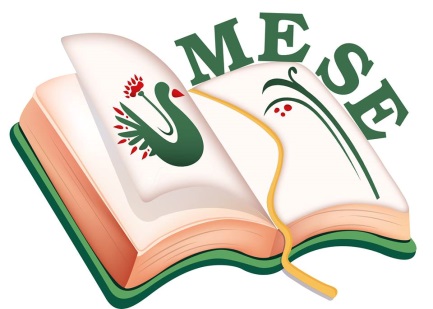 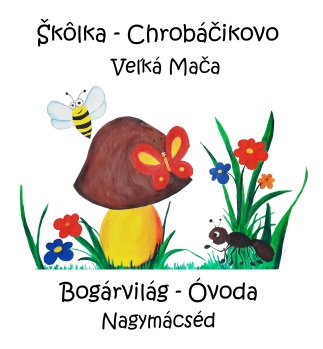 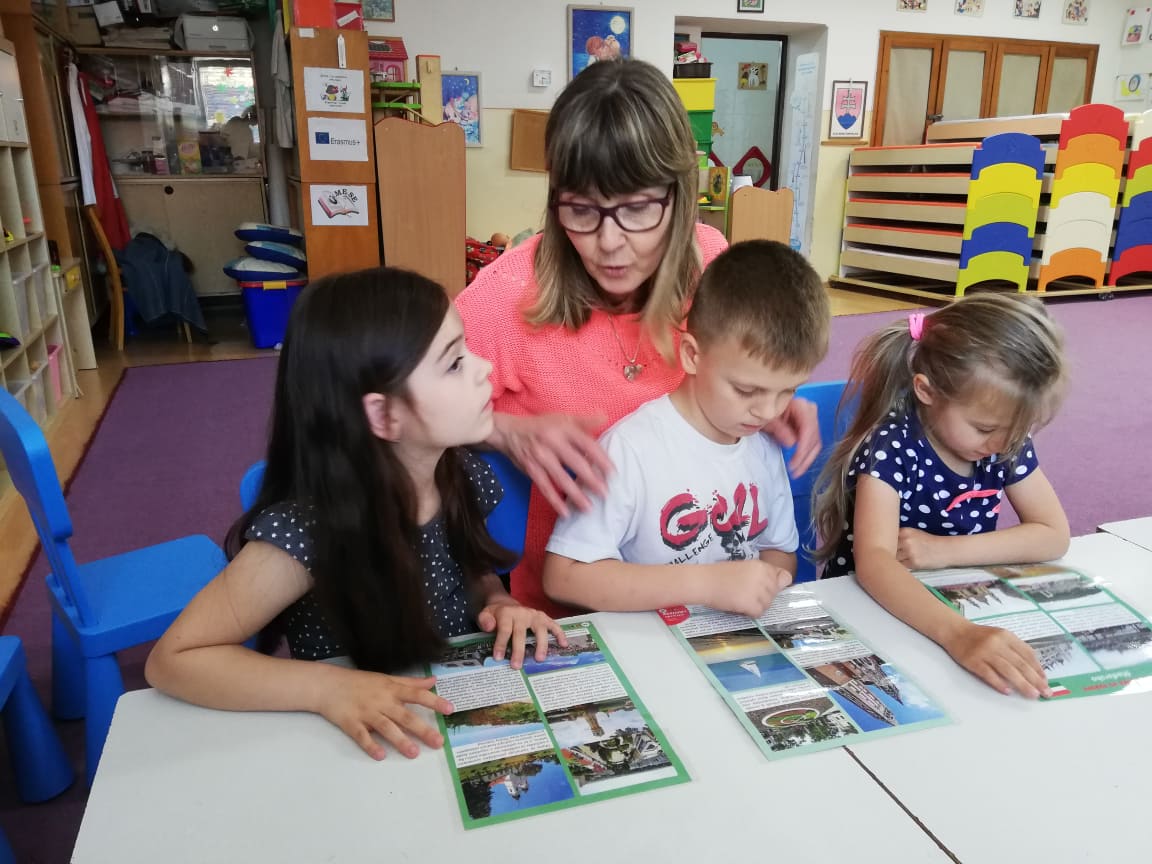 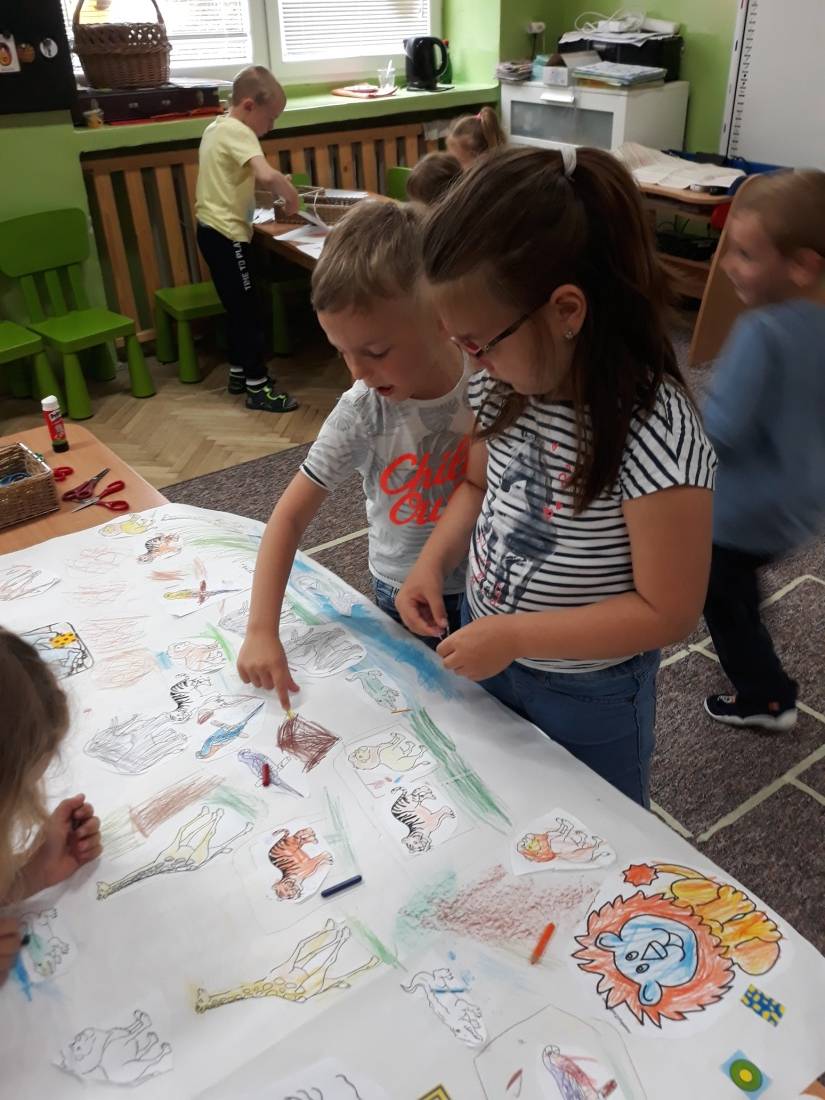 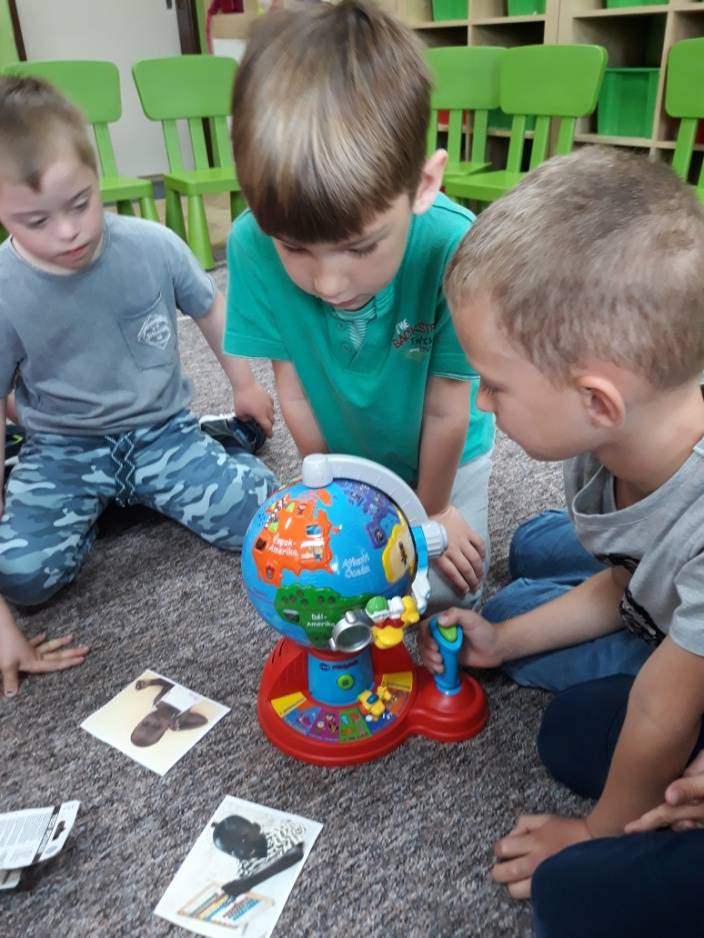 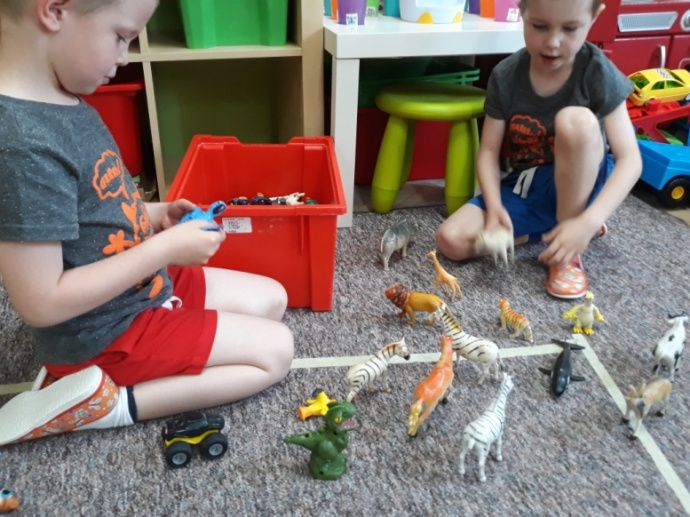 Afrika ovis szemmel
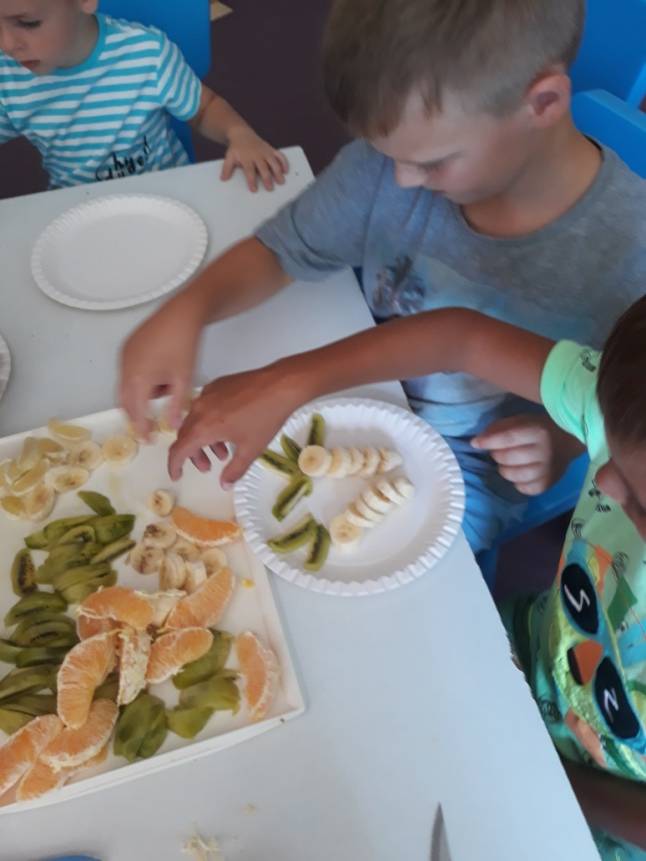 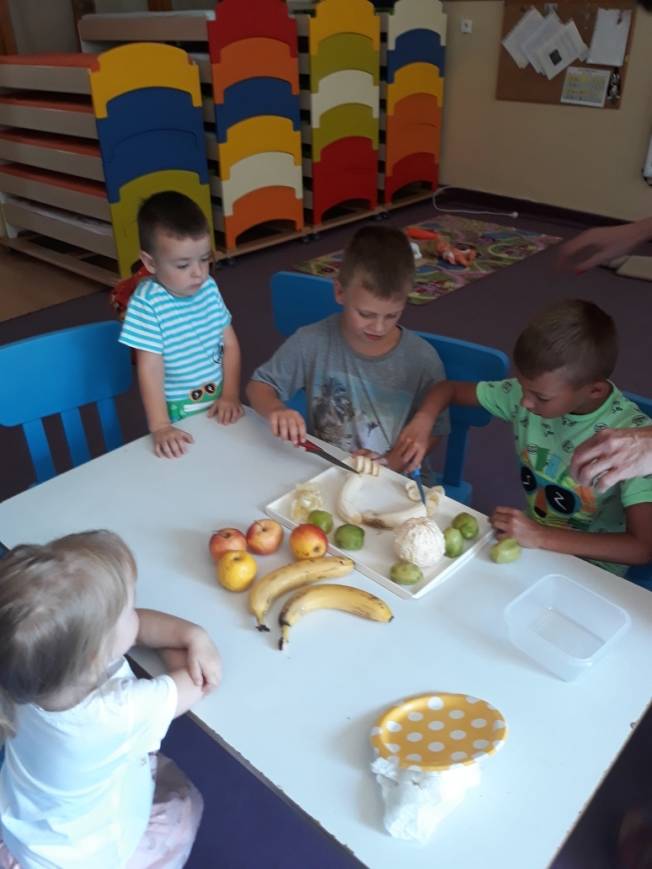 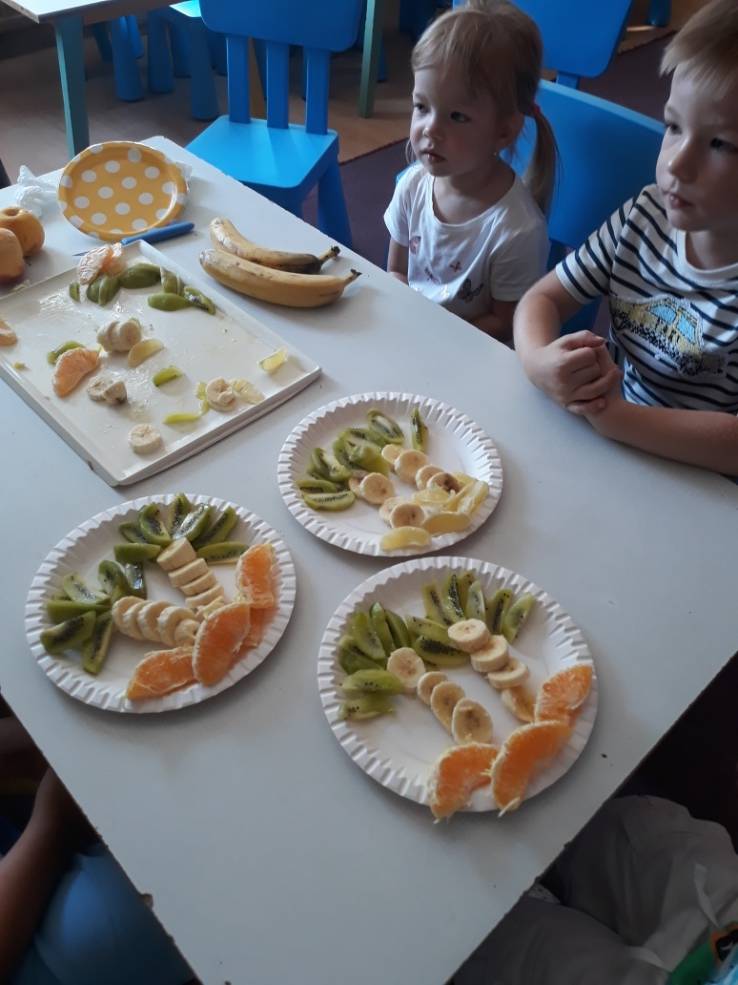 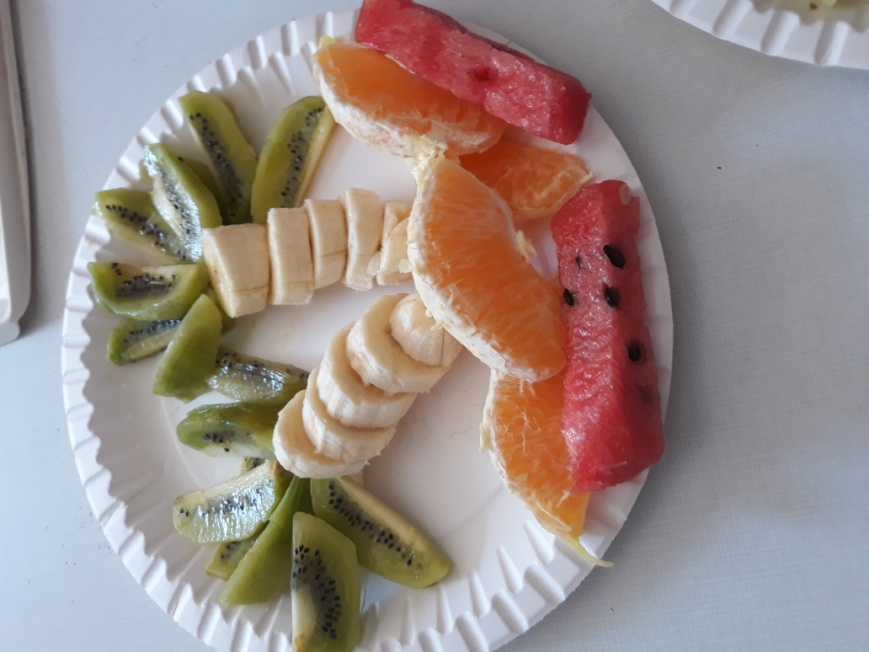 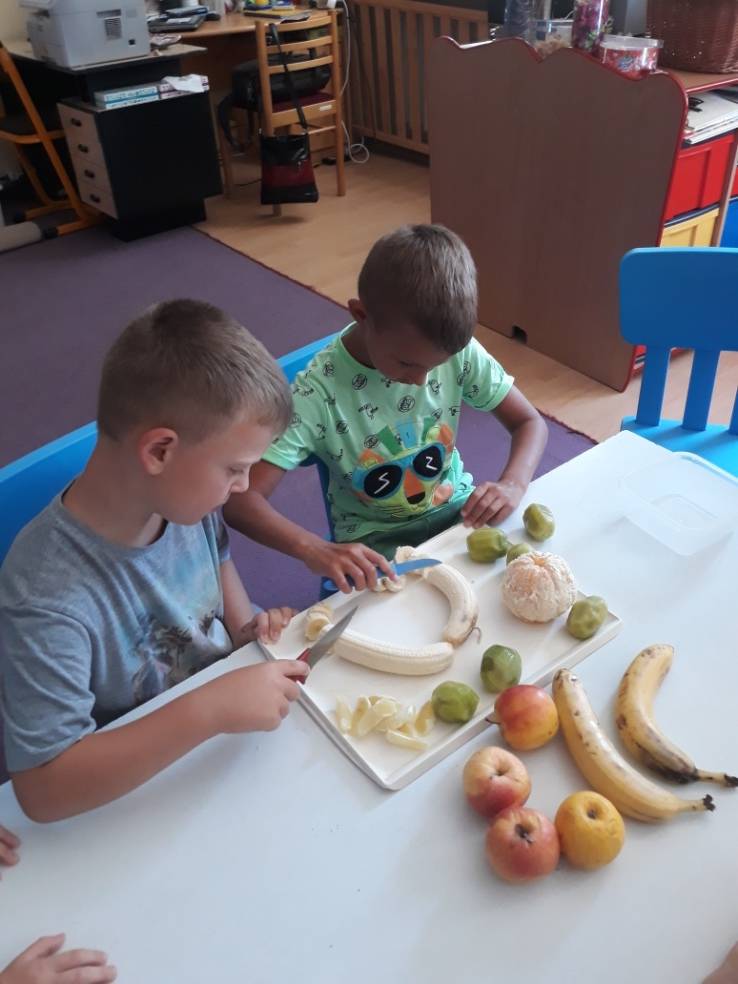 Exotikus gyümölcstál
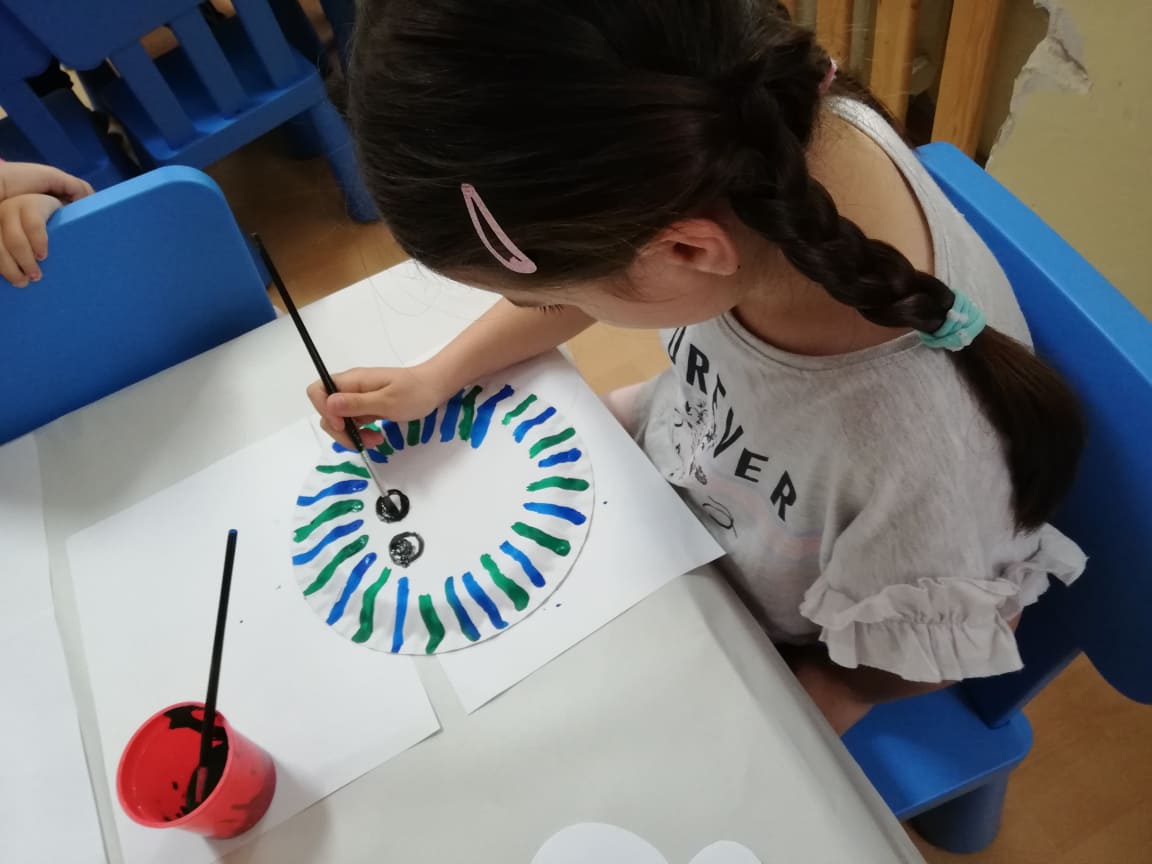 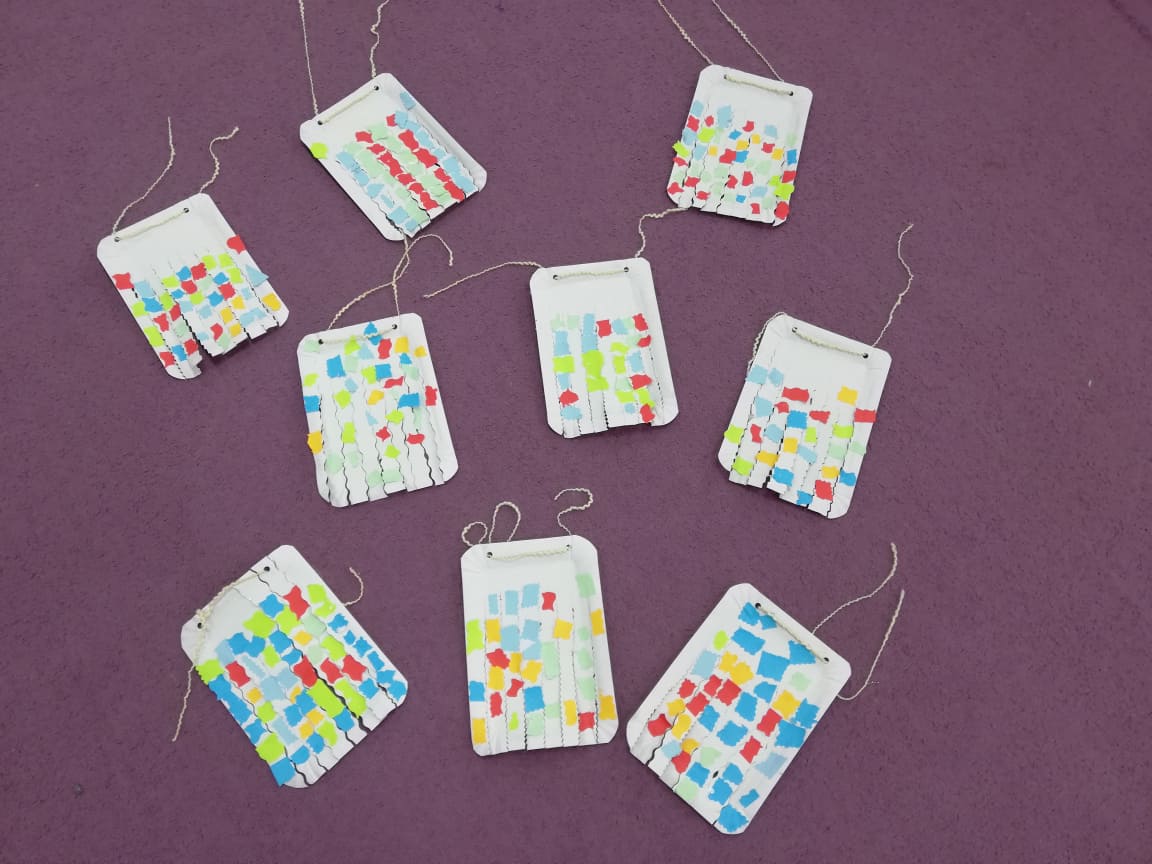 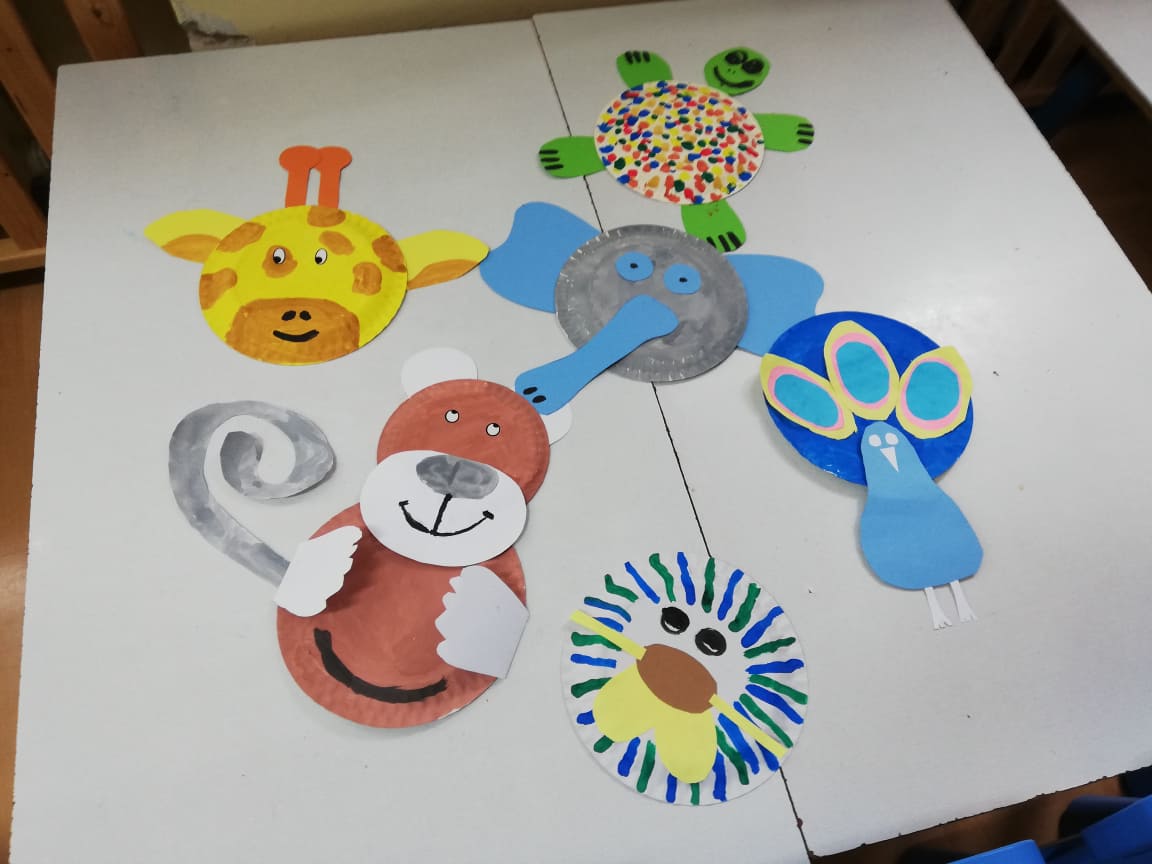 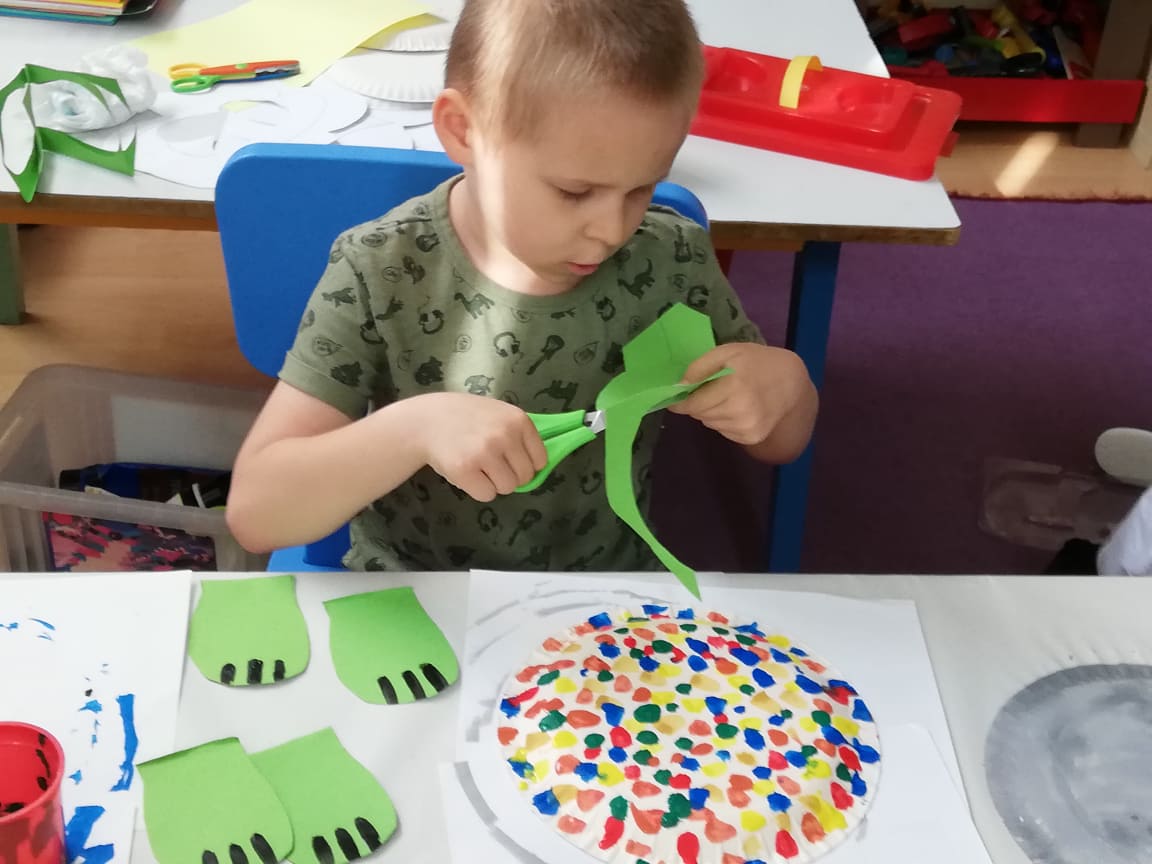 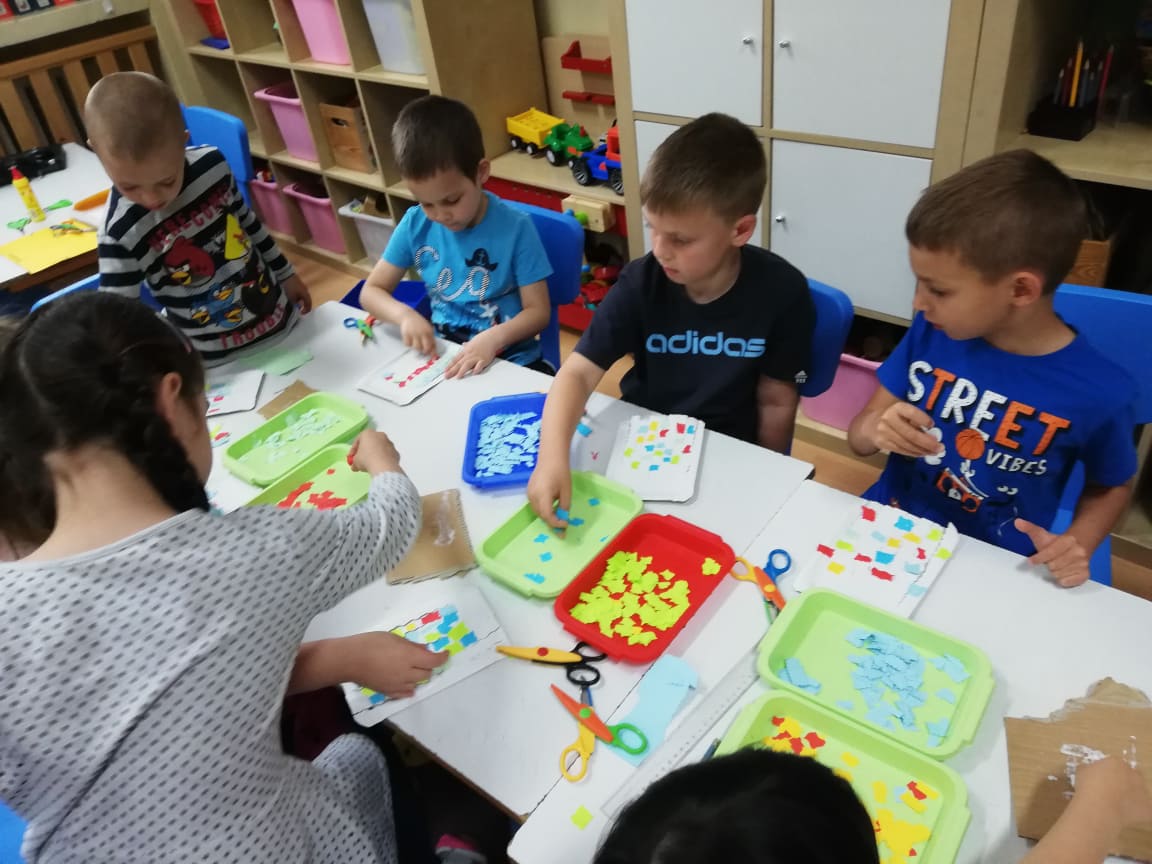 Készül a totemoszlop
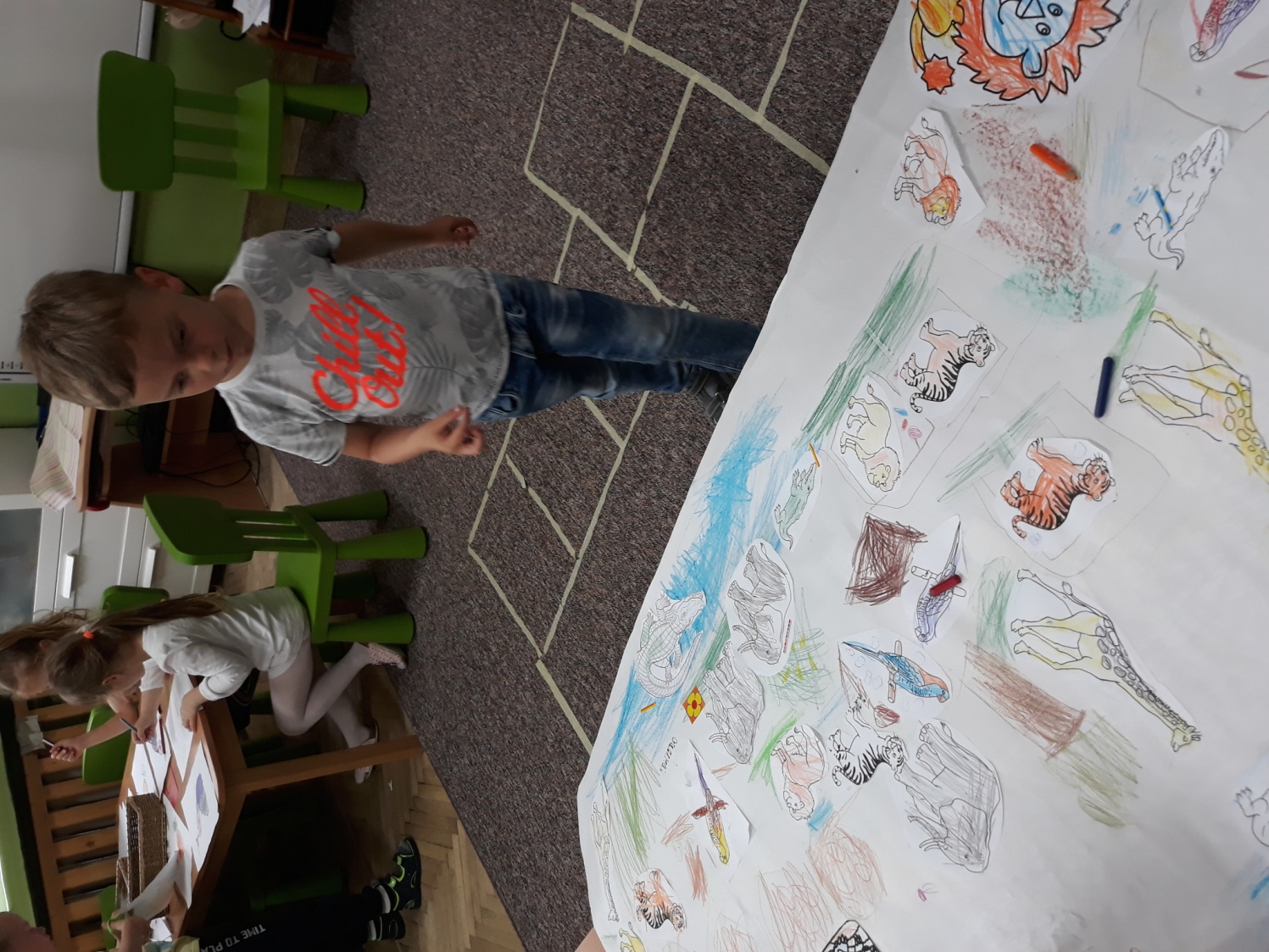 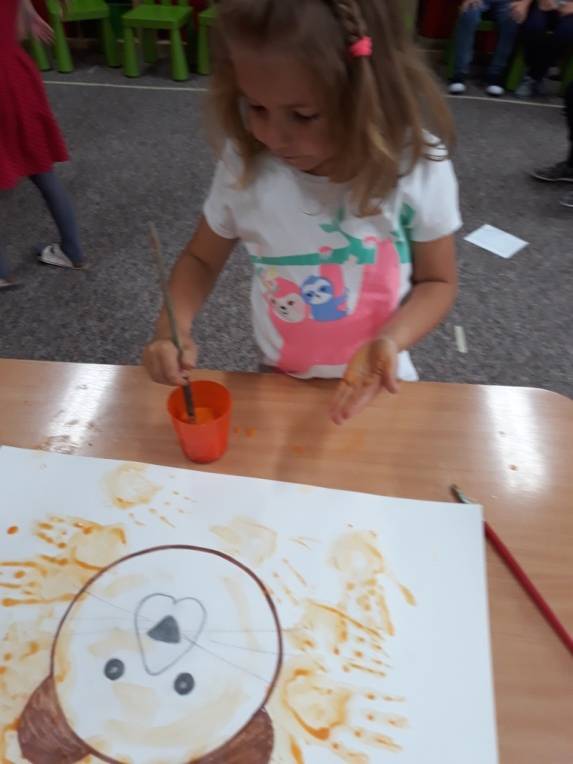 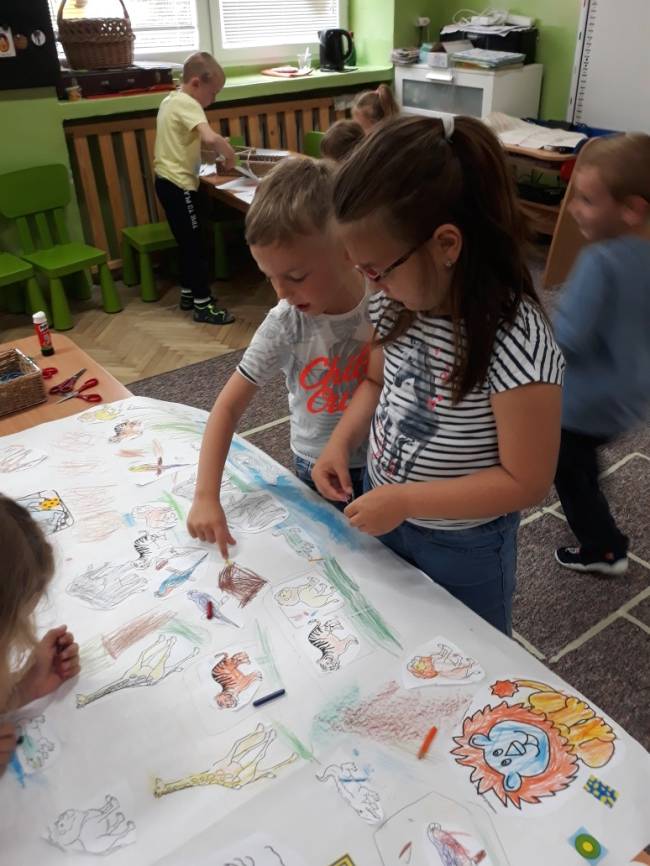 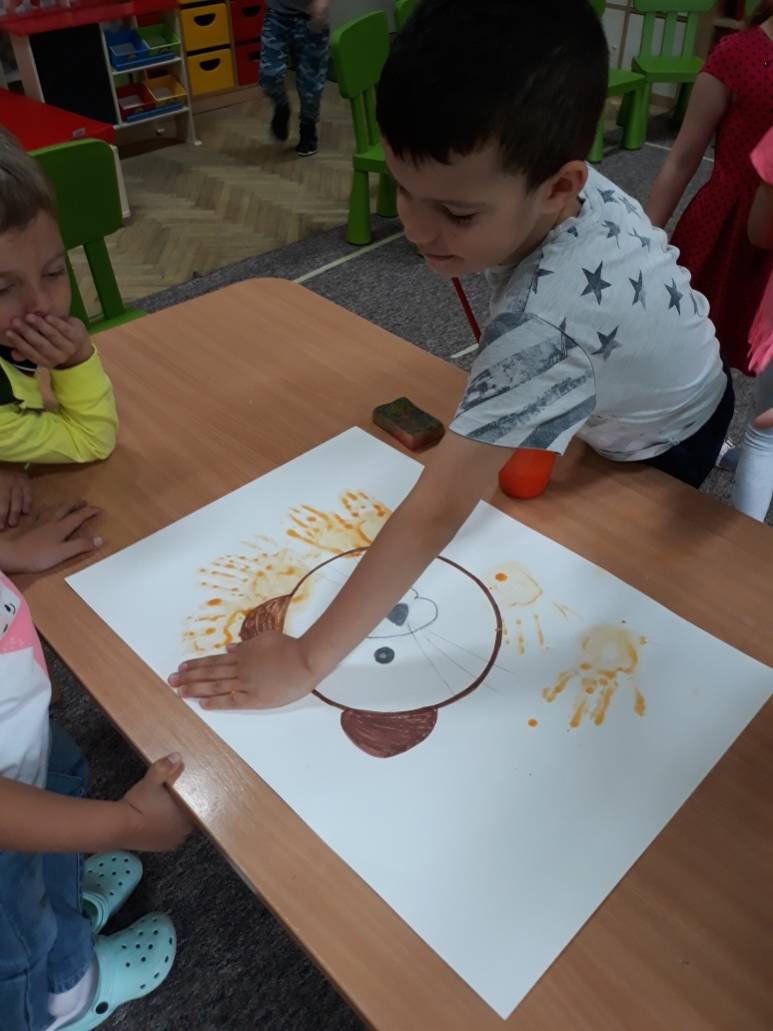 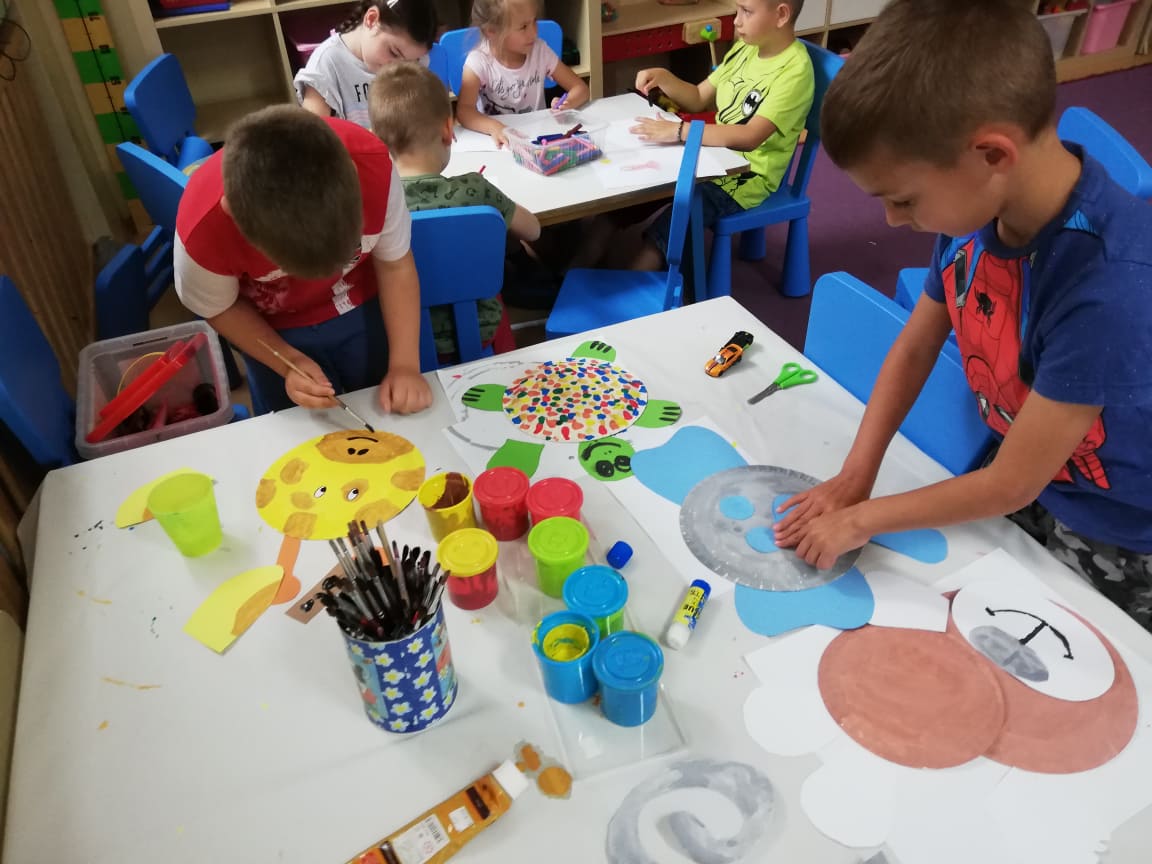 Szafari park
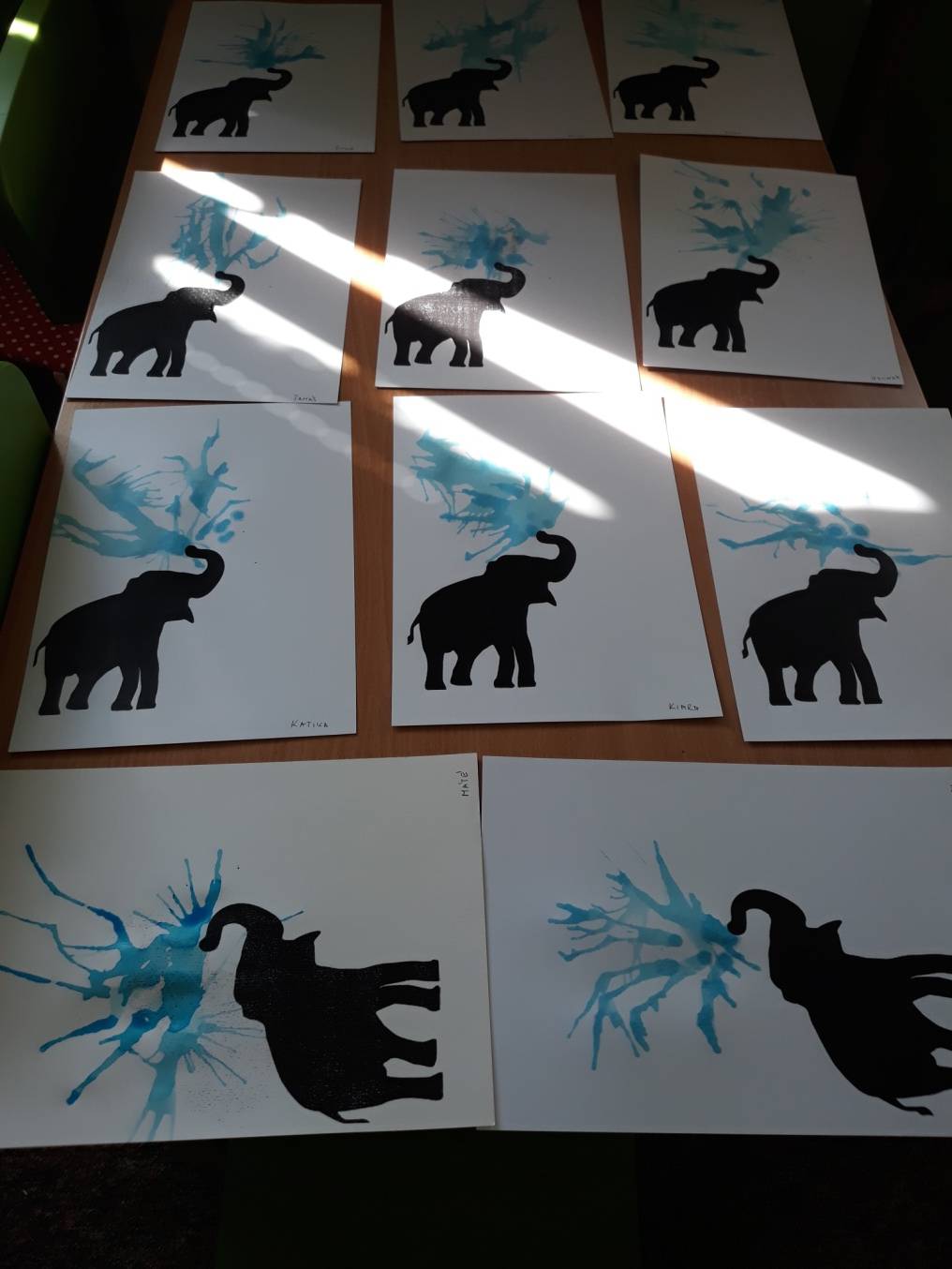 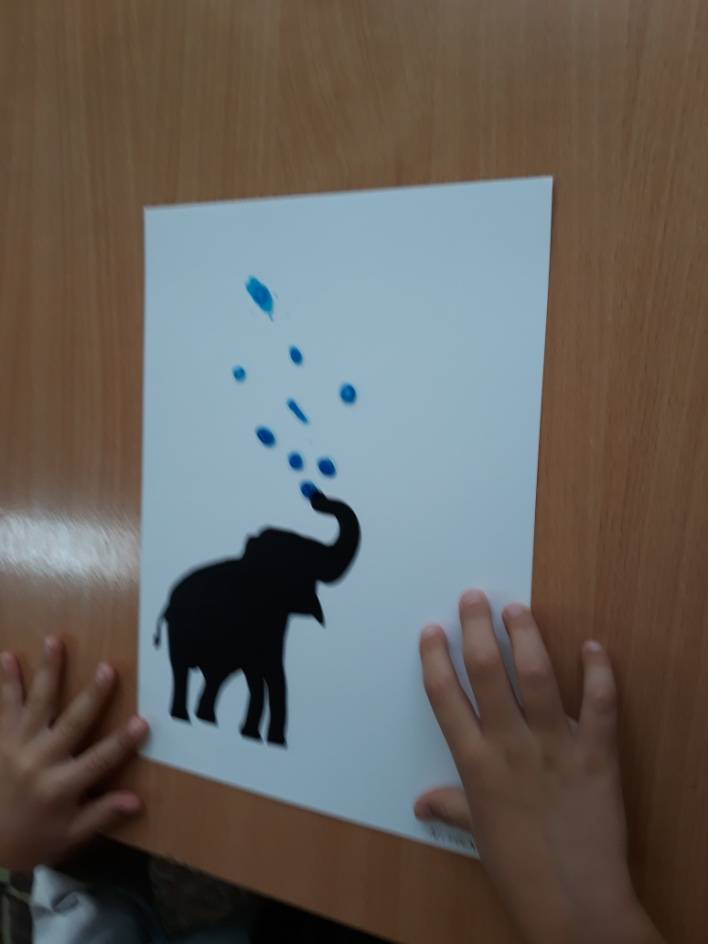 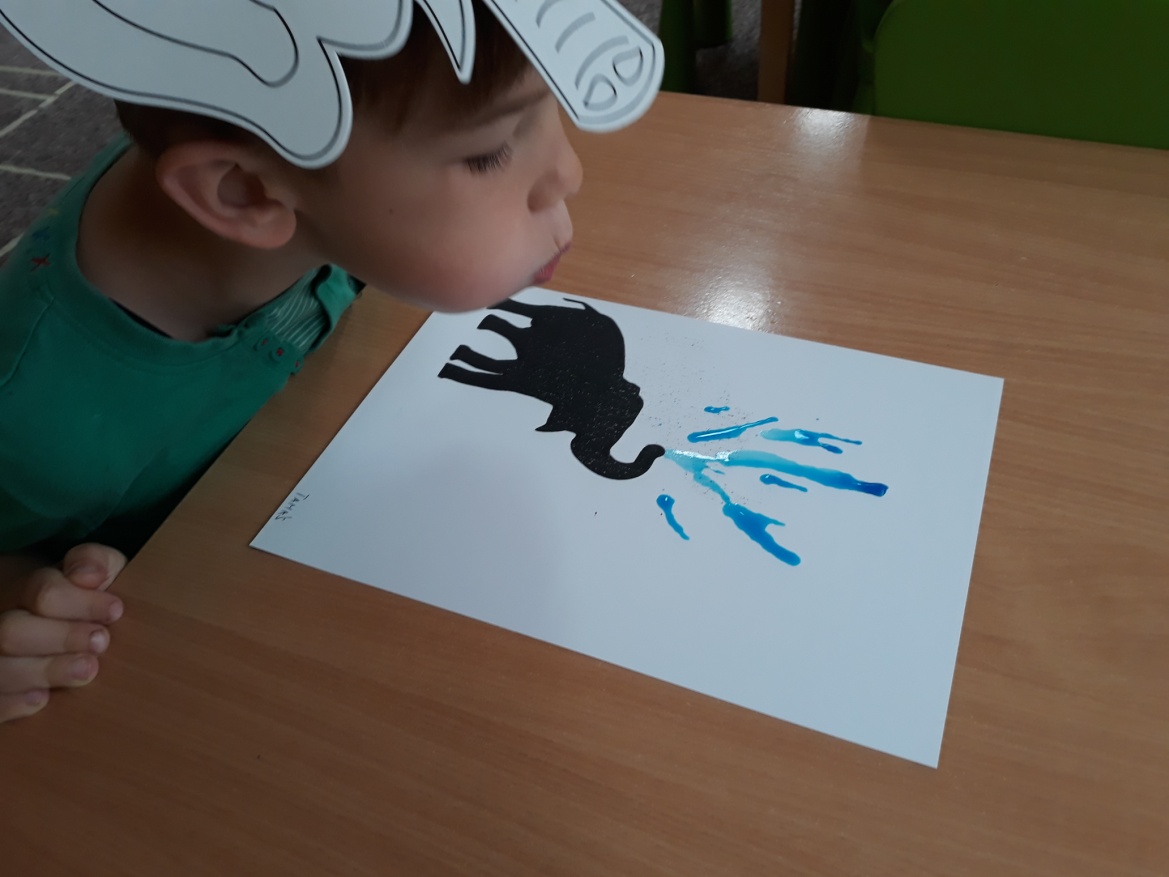 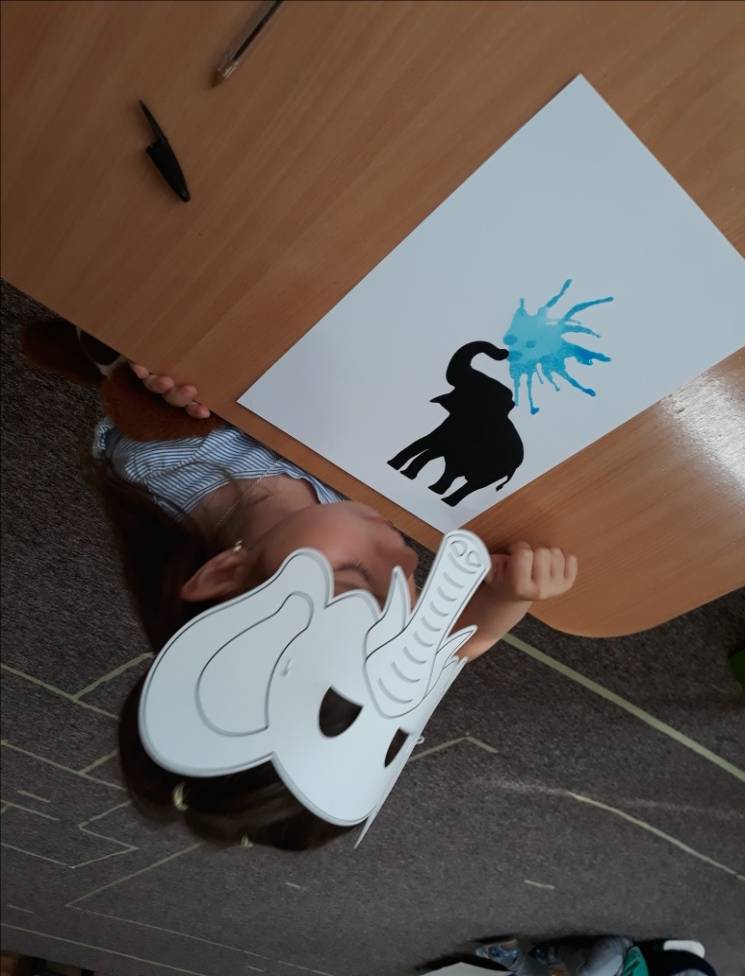 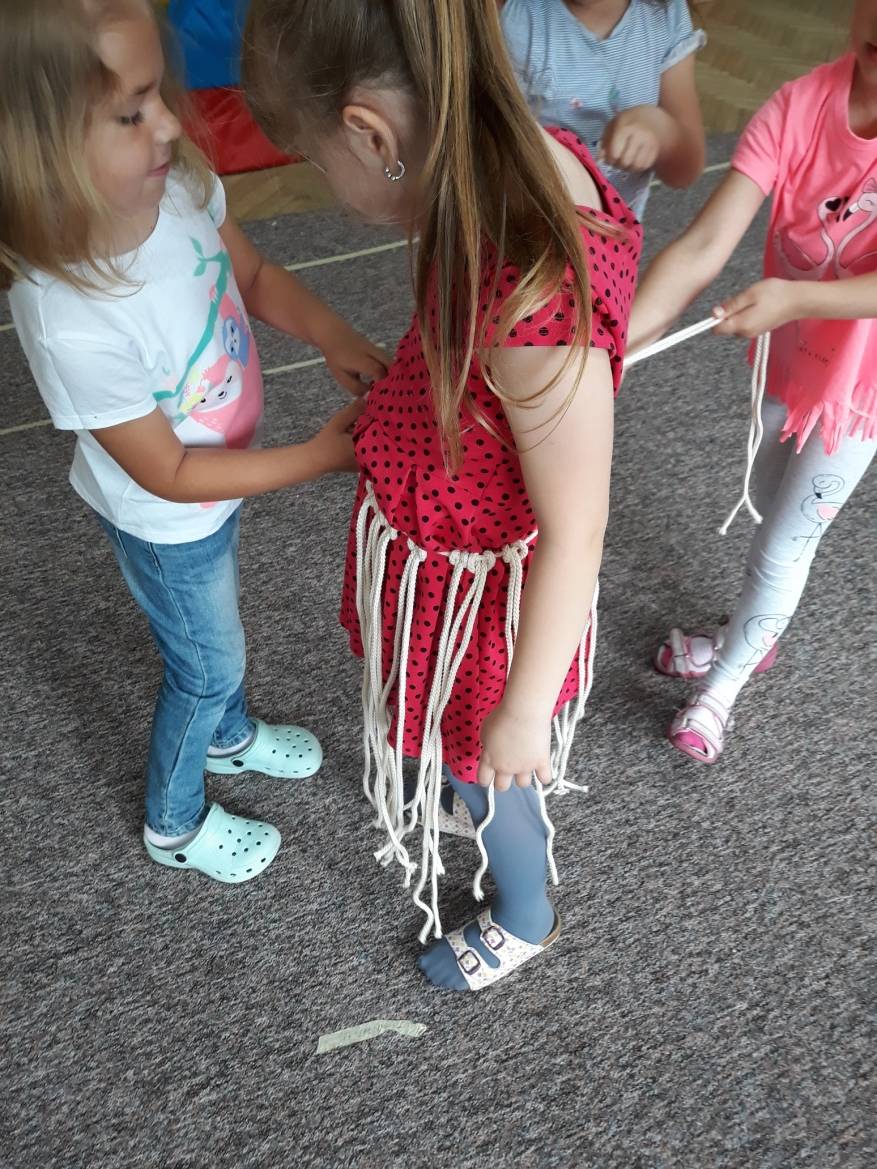 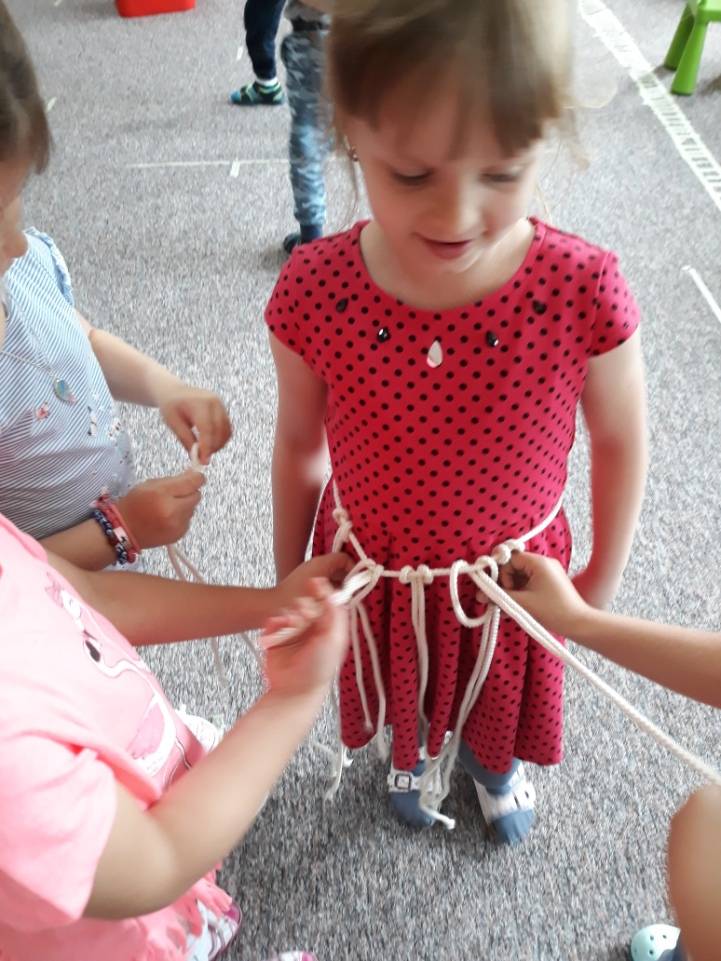 Készül a fűszoknya
Afrikai benszülöttekké váltunk
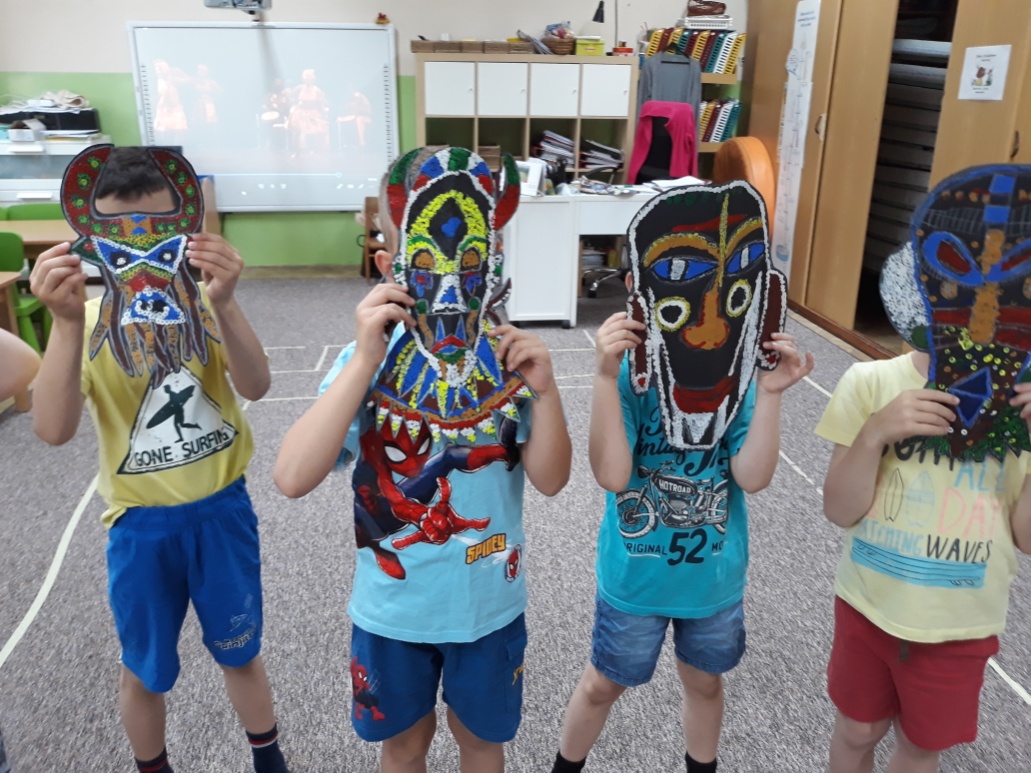 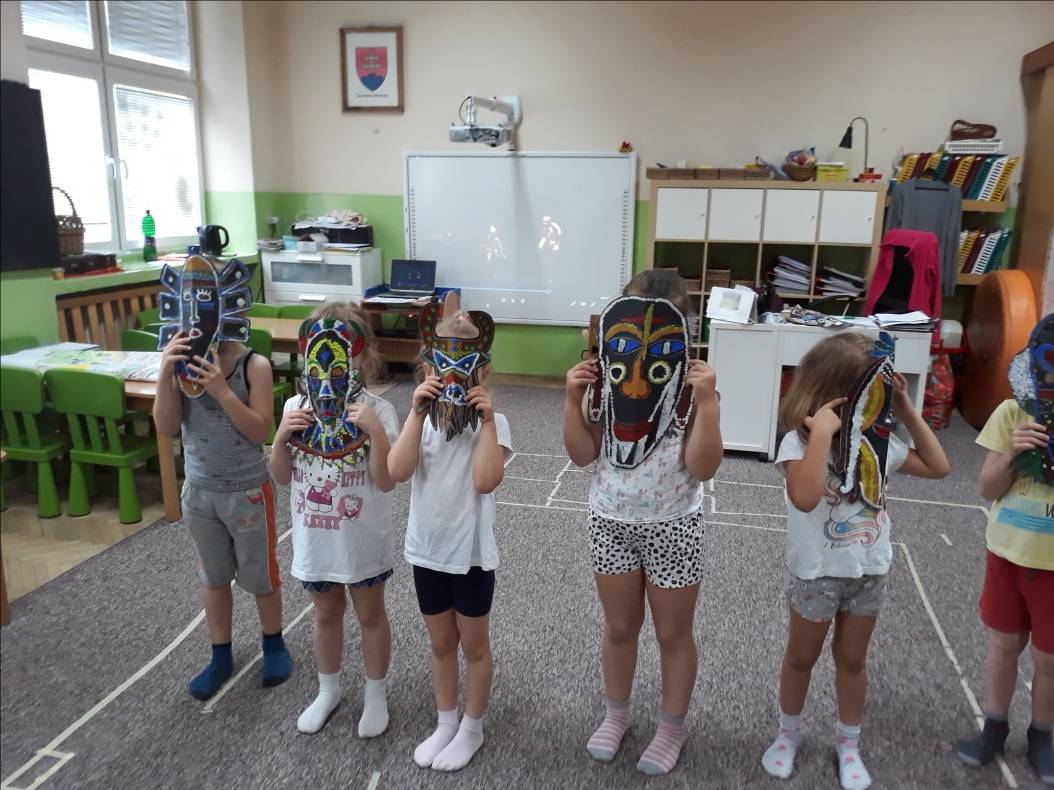 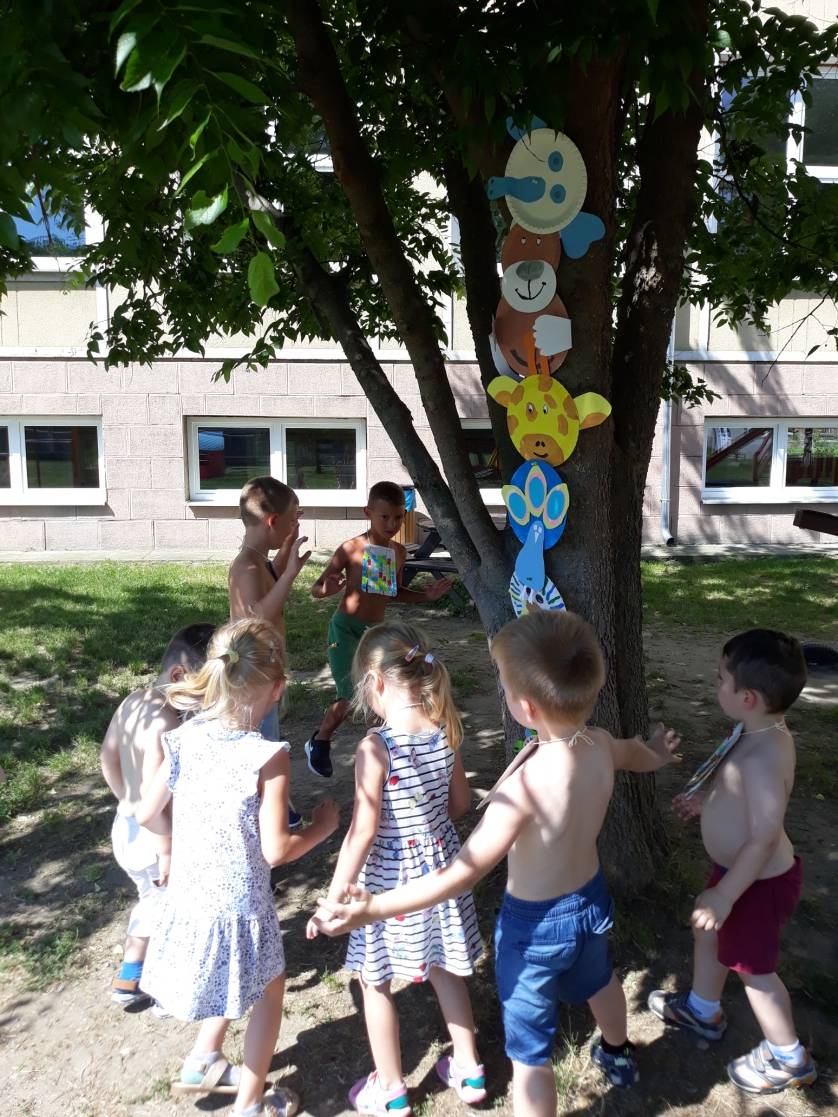 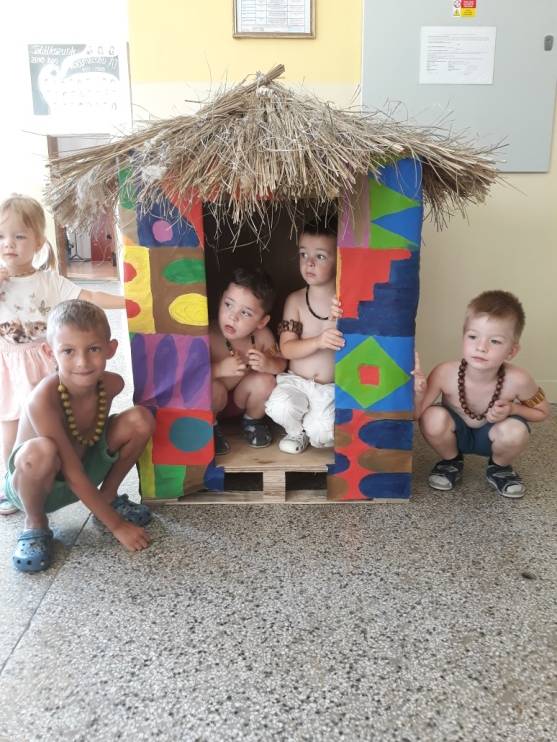 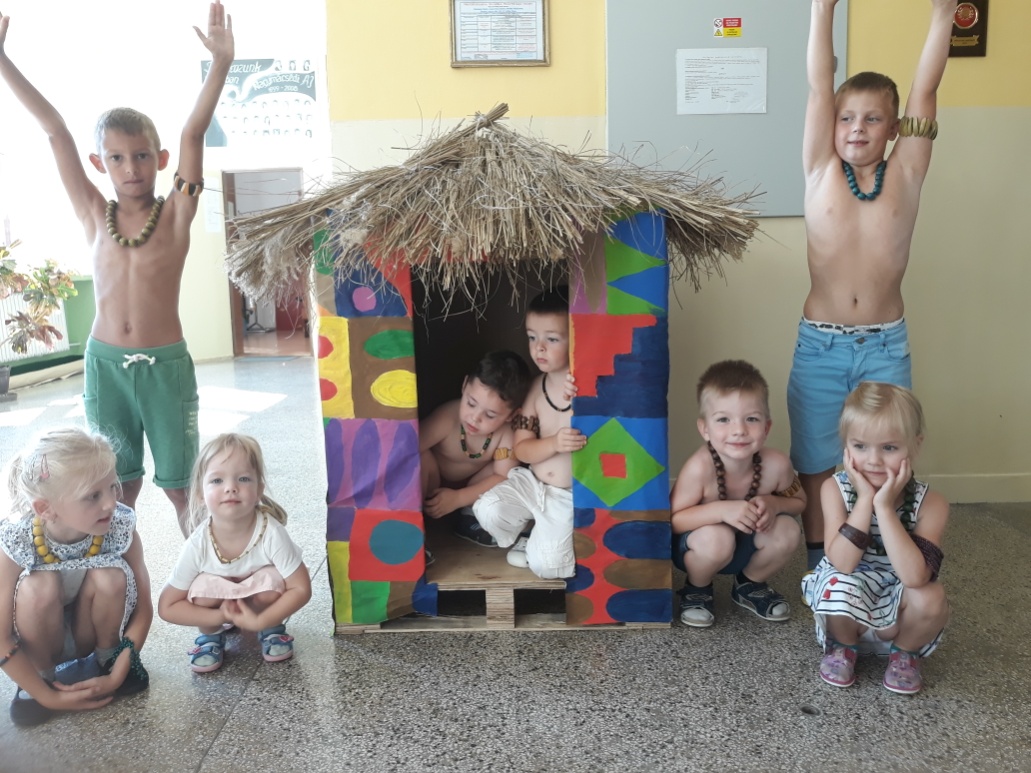 „Afrika szép...“  törzsi tánc az ovi udvarán